PLANO ESTRATÉGICO DISTRITAL 
2019-2024
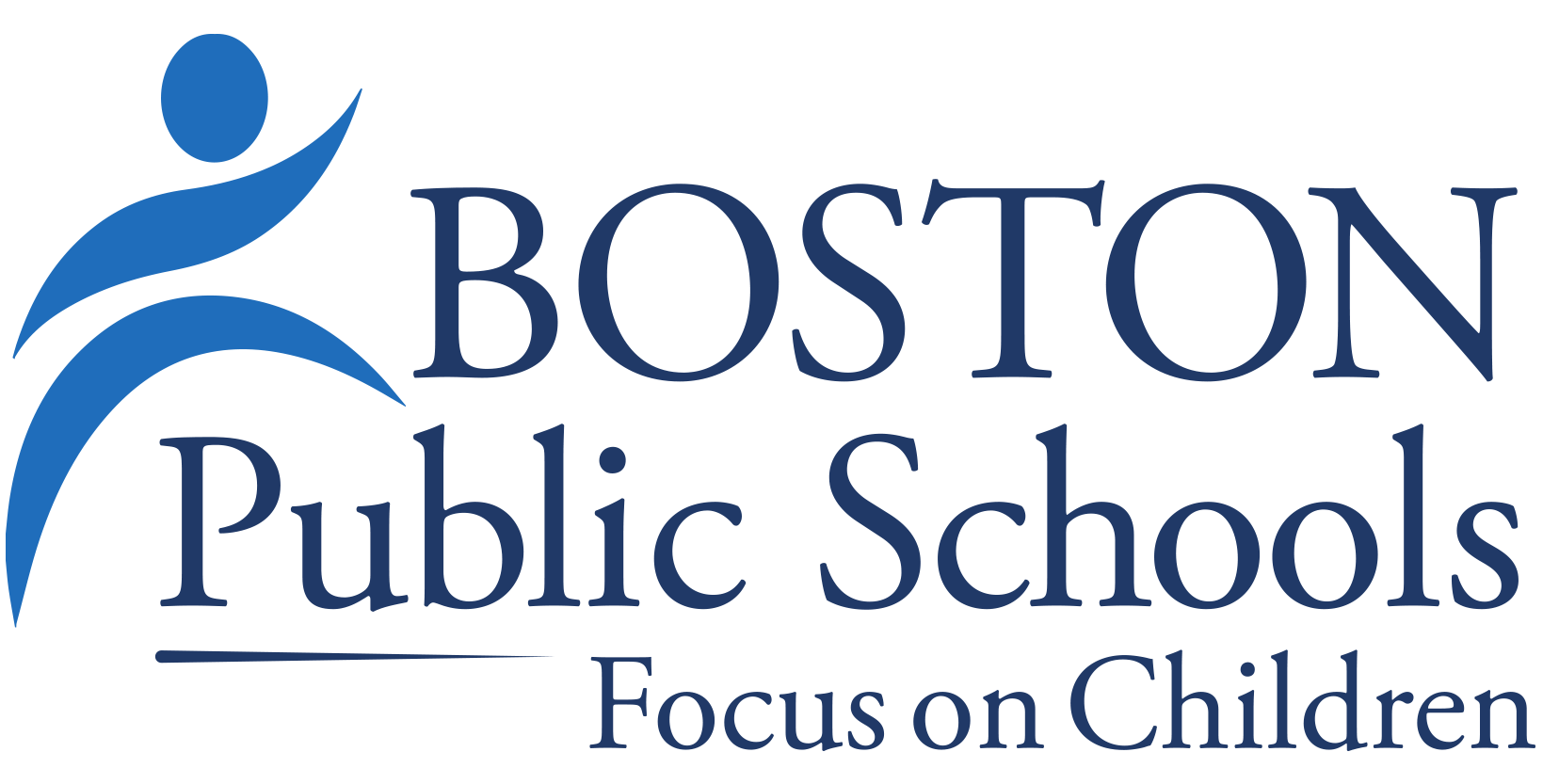 SUPERINTENDENTE, DRA. BRENDA CASSELLIUS
2
Objetivos: 
Compartilhar as aspirações e prioridades das Escolas Públicas de Boston;
Coletar informações e feedback para desenvolver valores, metas e prioridades compartilhados;
Escolas Públicas de Boston
AGENDA
Boas-vindas e Introduções 
Mensagem de vídeo do Dr. Cassellius 
Visão geral do Plano Estratégico Distrital, aspirações e prioridades 
Discussão em pequenos grupos 
Conclusão e próximas etapas
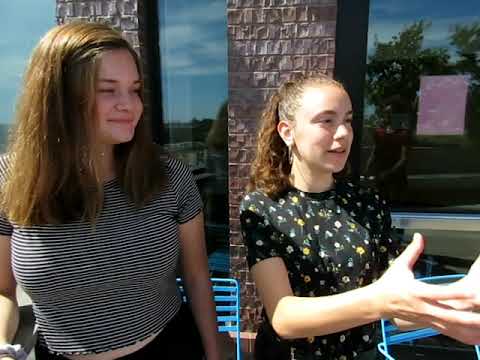 3. AFIRMAR
1. REUNIR
COMUNIDADE
2. COLETAR
REUNIR
COLETAR
AFIRMAR
9/20
10/20
11/20
1/20
2/20
12/20
Tour de envolvimento da comunidade
Tour de envolvimento da comunidade
Tour de envolvimento da comunidade
Minuta final do plano estratégico
Revisões ao plano estratégico
Tour de envolvimento da comunidade
Visitas às escolas
Reuniões na comunidade
Reuniões de SPC
Visitas às escolas
Reuniões na comunidade
Reuniões de SPC
Visitas às escolas
Reuniões na comunidade
Reuniões de SPC
Visitas às escolas
Reuniões na comunidade
6
Escolas Públicas de Boston
Melhores resultados dos alunos
Melhor qualidade da escola
Forte liderança distrital/professores e funcionários de alta qualidade atuantes
Distribuição eficaz de recursos
Maior investimento comunitário
ASPIRAÇÕES DO DISTRITO
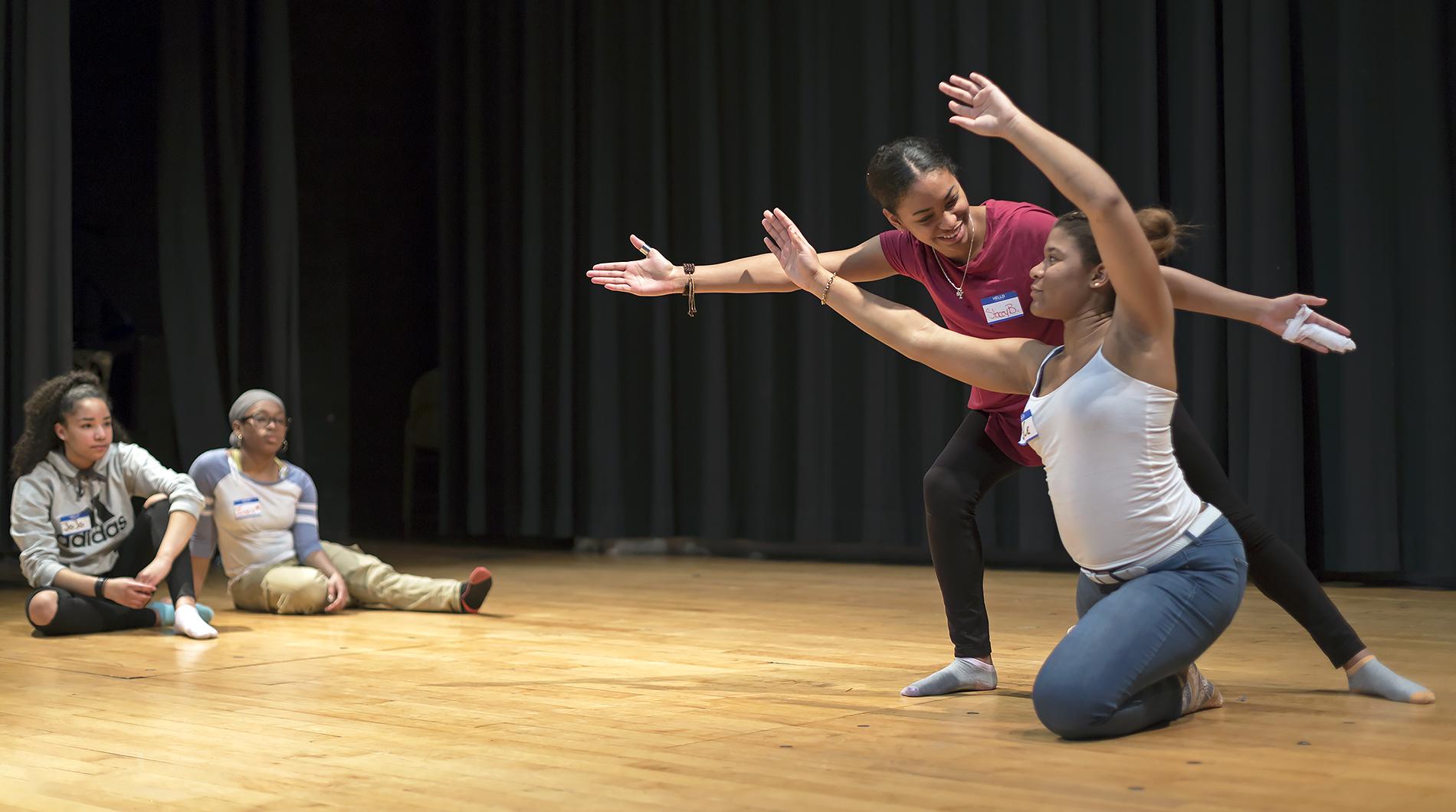 7
Escolas Públicas de Boston
Altas expectativas para todos
Acesso equitativo
Currículo 
rigoroso
Maior autonomia
ÁREAS PRIORITÁRIAS
Maior apoio/responsabilidade
Mão de obra diversificada e de alta qualidade
8
Escolas Públicas de Boston
Forte inclusão de EL e SPED
Espaço para jogos externo e interno
Música e arte
Currículo de Ciência e Tecnologia
Rigor acadêmico
Engajamento efetivo de alunos e famílias
Professores, líderes escolares e equipe de apoio diversificados nas escolas (racial, étnico e linguístico)
Níveis de Mass Core e HS
Modelo de escolas comunitárias
Programas de pré e pós escola
ESCOLAS DE ALTA QUALIDADE
Áreas atuais e potenciais para investimento
Discussão em pequenos grupos
Instruções: 
Participe do seu grupo de discussão.  Discuta as seguintes questões. Selecione um relator para compartilhar um destaque para cada uma das questões. 

Questões:
Essas são as metas estratégicas certas? O que está faltando? Devemos remover alguma coisa? 
Com base nessas áreas, que tipo de programas, oportunidades e apoio são necessários para cumprir sua visão de escolas de qualidade?
10
ALEGRIA
UNIDADE
INCLUSÃO
COLABORAÇÃO
IGUALDADE
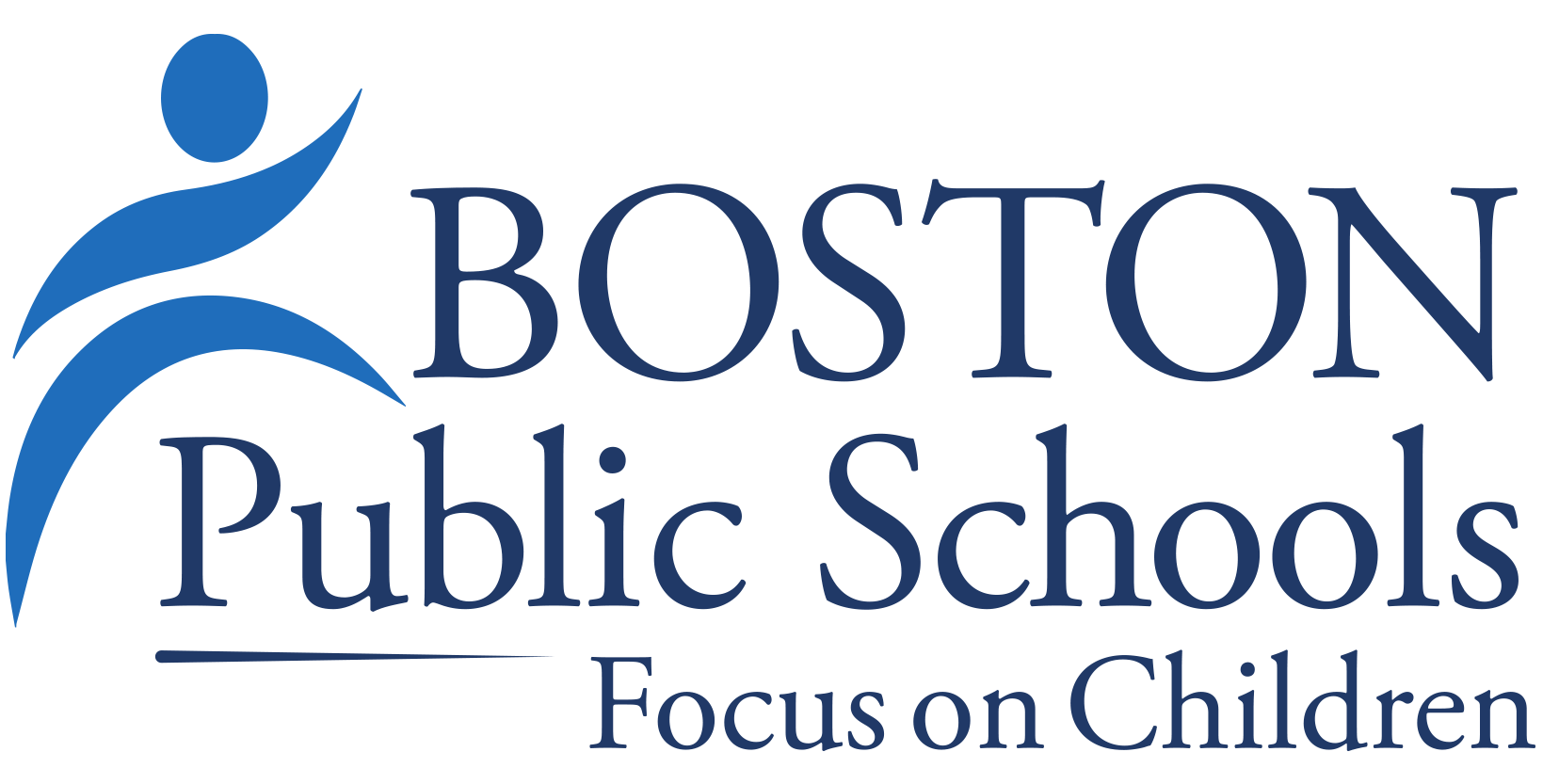 www.bostonpublicschools.org
communityengagement@bostonpublicschools.org